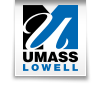 Abstract
APA format
Created by Andrea Dottolo, Ph.D., Department of Psychology, University of Massachusetts, Lowell
1
Steps in this tutorial
1) State goal of this tutorial
2) Parts of an APA research paper
3) Parts of the abstract
4) Explanations of components and formatting
Created by Andrea Dottolo, Ph.D., Department of Psychology, University of Massachusetts, Lowell
2
Goal
The goal of this tutorial is to show you how to correctly format an abstract in APA format.
Created by Andrea Dottolo, Ph.D., Department of Psychology, University of Massachusetts, Lowell
3
Parts of an APA research paper
For a research paper, APA style requires several standard components.  Your paper should include the following sections:
Title page
Abstract
Introduction
Method
Results
Discussion 
References
Created by Andrea Dottolo, Ph.D., Department of Psychology, University of Massachusetts, Lowell
4
Manuscript basic rules
Your entire paper should be:
Double spaced
12 point font
Times New Roman font
One-inch margins at top, bottom, right and left
Created by Andrea Dottolo, Ph.D., Department of Psychology, University of Massachusetts, Lowell
5
Abstract
This tutorial will focus only on formatting your abstract.
For some guided examples, see the links below.  Remember to follow the format exactly.
http://owl.english.purdue.edu/owl/resource/560/18/
http://mypages.valdosta.edu/mwhatley/3600/APA_GERA_Final.pdf
http://www.csun.edu/plunk/apa.pdf
Created by Andrea Dottolo, Ph.D., Department of Psychology, University of Massachusetts, Lowell
6
Objectives
By the end of this tutorial you should be able to 
Know what components of information are necessary for formatting your abstract
Apply the basic rules of formatting an abstract page in APA style.
Created by Andrea Dottolo, Ph.D., Department of Psychology, University of Massachusetts, Lowell
7
What is an abstract?
An abstract is a brief summary paragraph of your study.  It should be between 150 and 250 words.
Your abstract contains your information about your research topic or problem, participants, methods, results, and conclusions/implications. 
You usually write the abstract last, after the entire paper is written. 
The abstract is on a separate page.
Created by Andrea Dottolo, Ph.D., Department of Psychology, University of Massachusetts, Lowell
8
Parts of an abstract page
Each title page must contain the following components:
Page header
Page number (it will be page 2)
The word Abstract
Your abstract
Now let’s review each part.
Created by Andrea Dottolo, Ph.D., Department of Psychology, University of Massachusetts, Lowell
9
Page header
On your title page, you made a running head. This was done by creating a page header. 
In Microsoft Word, you insert a page header under the “Insert” tab, under “Header.”
The words Running head: (followed by a colon) DO NOT APPEAR on the abstract page.  Only your page header appears. 
On all the other pages of your paper, beginning on the abstract page, only the actual abbreviated title appears, and not the words “Running head.” 
The page header appears in ALL CAPITAL LETTERS, flush left.  This means it begins all the way at the left margin.
Created by Andrea Dottolo, Ph.D., Department of Psychology, University of Massachusetts, Lowell
10
Page header examples
EFFECTS OF AGE ON DETECTION OF EMOTION


RESEARCH METHODS AND REAL-LIFE EVENTS


MINDFULNESS AND WELL BEING
Created by Andrea Dottolo, Ph.D., Department of Psychology, University of Massachusetts, Lowell
11
Page numbers
In the header,  insert page numbers flush right.  This means all the way to the right margin.  If you did this for your title page, it should continue to number the rest of your pages.
The number 2 appears on upper right corner the abstract page.

Be sure to follow a model for APA 6th edition exactly!
http://owl.english.purdue.edu/owl/resource/560/18/
http://mypages.valdosta.edu/mwhatley/3600/APA_GERA_Final.pdf
http://www.csun.edu/plunk/apa.pdf
Created by Andrea Dottolo, Ph.D., Department of Psychology, University of Massachusetts, Lowell
12
Abstract
On the first line of your abstract page, (page 2), center the word Abstract.  Like this:

Abstract


The word Abstract is NOT in bold, italics, underlining or quotation marks.
Created by Andrea Dottolo, Ph.D., Department of Psychology, University of Massachusetts, Lowell
13
Your abstract paragraph
On the next line after the title Abstract appears, begin your paragraph.  Do not indent.  This means your first word should appear flush left, or all the way at the left margin.
Created by Andrea Dottolo, Ph.D., Department of Psychology, University of Massachusetts, Lowell
14
Your abstract paragraph
The important thing to remember about writing an abstract is to be concise.  You may need to write several drafts, omitting unnecessary words. 
Do not underestimate the time it will take you to write an abstract.  It can be tricky and time consuming!
Created by Andrea Dottolo, Ph.D., Department of Psychology, University of Massachusetts, Lowell
15
Parts of the abstract
Your abstract must describe:
Your research topic or problem under investigation
The participants
Method 
Results
Conclusions and implications

Now let’s examine each component.
Created by Andrea Dottolo, Ph.D., Department of Psychology, University of Massachusetts, Lowell
16
Research topic
The first sentence of your abstract generally  describes your research topic.  
Try to keep it to one sentence only. 




The sample abstract for this following section is from the text Essentials of Research Methods in Psychology (Zechmeister, Zechmeister & Shaughnessy, 2001)
Created by Andrea Dottolo, Ph.D., Department of Psychology, University of Massachusetts, Lowell
17
Research topic- example
We examined the extent to which students who take a research methods course improve their reasoning about real-life events.


Notice that this first sentence of the abstract describes the study in a general way.
Created by Andrea Dottolo, Ph.D., Department of Psychology, University of Massachusetts, Lowell
18
Participants & Method- example
Undergraduates in research methods and developmental psychology courses on methodological and statistical reasoning were tested at the beginning and the end of the term.

Notice that the participants and method are condensed into this one sentence.  
This one sentence tells us about the sample, the design, and the content of the measures.
Created by Andrea Dottolo, Ph.D., Department of Psychology, University of Massachusetts, Lowell
19
Results- Example
As expected, reasoning scores of research methods students improved more than did scores of developmental psychology students.


Here we see evidence of the hypothesis (“as expected”) and the results.
Created by Andrea Dottolo, Ph.D., Department of Psychology, University of Massachusetts, Lowell
20
Conclusion & Implications-Example
These results have implications for teaching because they support the notion that the content of research methods courses has real-life value.

The conclusions and implications answer the question, “who cares?” or “so what?”  
It is okay to use the word “implications” in your abstract.
Created by Andrea Dottolo, Ph.D., Department of Psychology, University of Massachusetts, Lowell
21
Overall example
Abstract

We examined the extent to which students who take a research methods course improve their reasoning about real-life events. Undergraduates in research methods and developmental psychology courses on methodological and statistical reasoning were tested at the beginning and the end of the term. As expected, reasoning scores of research methods students improved more than did scores of developmental psychology students. These results have implications for teaching because they support the notion that the content of research methods courses has real-life value.
Created by Andrea Dottolo, Ph.D., Department of Psychology, University of Massachusetts, Lowell
22
Conclusion
This concludes the tutorial on formatting your title page in APA format.  See related tutorials on:
Abstract
Introduction
Method
Results 
Discussion
References
In-text citations
Created by Andrea Dottolo, Ph.D., Department of Psychology, University of Massachusetts, Lowell
23